Внутригородское муниципальное образование
                                   города федерального значения Санкт-Петербурга 
                                    муниципальный округ Пискаревка
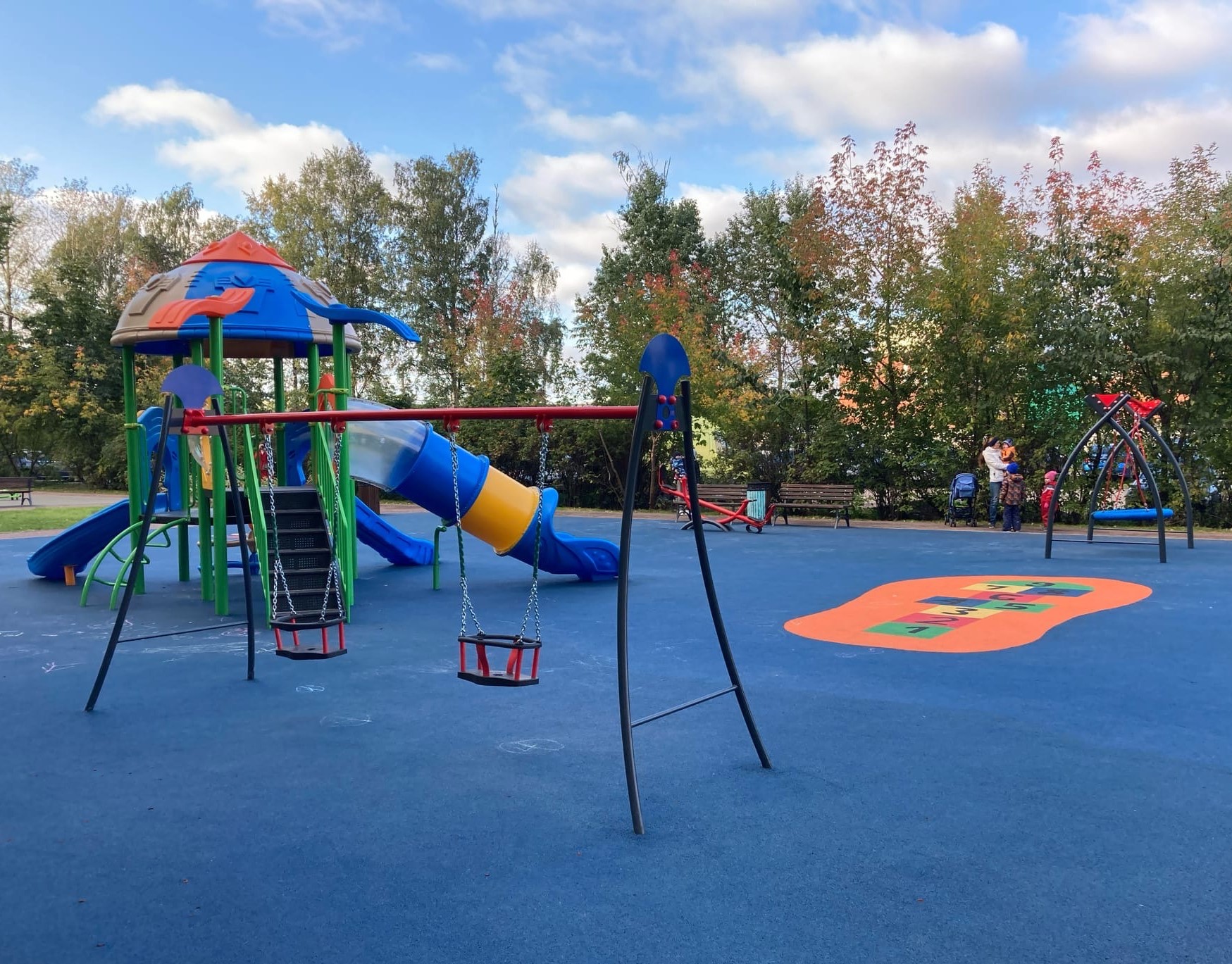 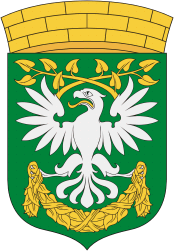 БЮДЖЕТ ДЛЯ ГРАЖДАН 
               НА 2022 ГОД
Внутригородское муниципальное образование
                     города федерального значения Санкт-Петербурга 
              муниципальный округ Пискаревка
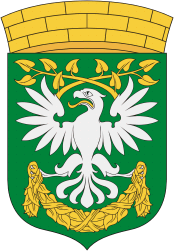 ОСНОВНЫЕ ПОНЯТИЯ
Бюджет – форма образования и расходования денежных средств, предназначенных для финансового обеспечения задач и функций местного самоуправления.
Дефицит – превышение расходов над доходами (-).
Профицит – это превышение доходов над расходами (+).
Доходы – поступление денежных средств в бюджет.
Расходы – выплачиваемые из бюджета денежные средства.
Межбюджетные трансферты – перечисление денежных средств одного бюджета бюджетной системы Российской Федерации другому бюджету бюджетной системы.
Субвенция (от лат. subvenire - приходить на помощь) – это предоставляемые средства бюджету другого уровня бюджетной системы на безвозмездной и безвозвратной основах                       на осуществление определенных целевых расходов. 
Субсидия (от лат. subsidium — помощь, поддержка) -  это предоставляемые средства бюджету другого уровня бюджетной системы для достижения конкретной цели на условиях долевого финансирования. 
Дотация -  (от лат. dotatio – дар, пожертвование) - это предоставляемые средства бюджету другого уровня бюджетной системы РФ на безвозмездной и безвозвратной основах для покрытия текущих расходов.
Внутригородское муниципальное образование
                    города федерального значения Санкт-Петербурга 
                             муниципальный округ Пискаревка

           
    ОСНОВА ФОРМИРОВАНИЯ БЮДЖЕТА МО ПИСКАРЕВКА                        НА 2022 ГОД
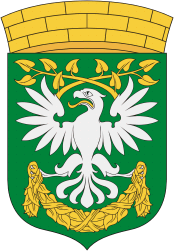 Бюджетный Кодекс Российской Федерации
Прогноз социально-экономического развития МО Пискаревка                             на 2022-2024 годы
Основные направления бюджетной политики  МО Пискаревка                       на 2022-2024 годы
Муниципальные программы МО Пискаревка на 2022 год
Внутригородское муниципальное образование
                          города федерального значения Санкт-Петербурга 
                   муниципальный округ Пискаревка
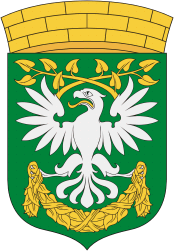 ОСНОВНЫЕ ХАРАКТИРИСТИКИ
Местоположение:
В границах Калининского района города федерального значения Санкт-Петербурга
Население:
62 241человек
Территория:  947 га,                              в том числе:
территория благоустройства –
78,5 га, 
территория ЗНОП – 26,7 га.
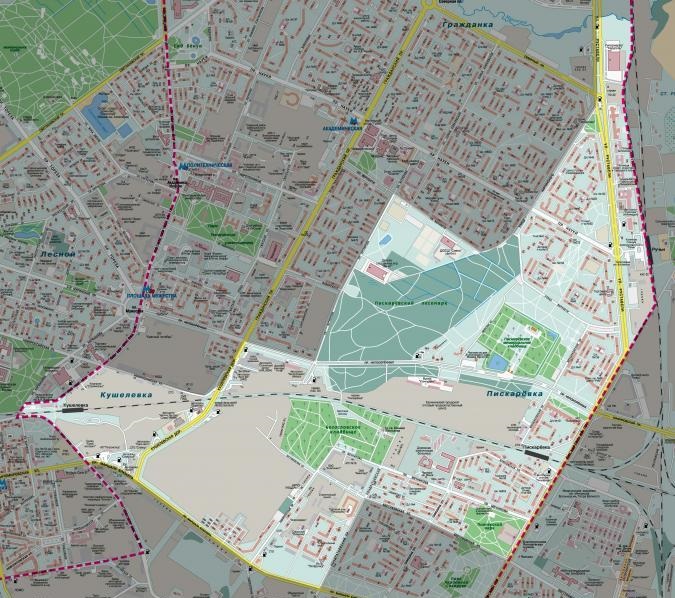 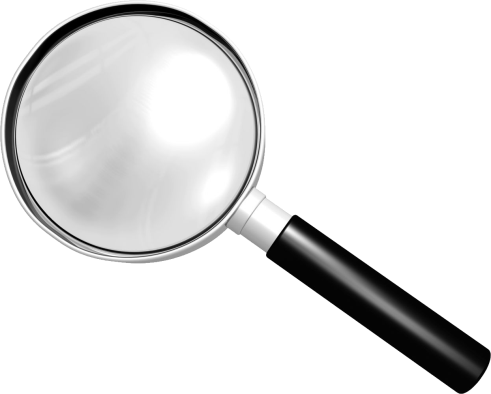 Внутригородское муниципальное образование
                       города федерального значения Санкт-Петербурга 
                 муниципальный округ Пискаревка
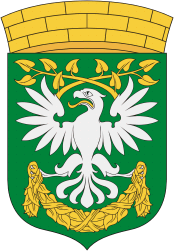 ОСНОВНЫЕ ПОКАЗАТЕЛИ 
                 СОЦИАЛЬНО-ЭКОНОМИЧЕСКОГО РАЗВИТИЯ
Внутригородское муниципальное образование
        города федерального значения Санкт-Петербурга 
  муниципальный округ Пискаревка
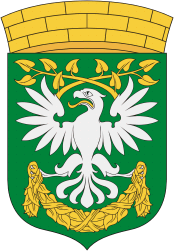 ОСНОВНЫЕ ЗАДАЧИ И ПРИОРИТЕТНЫЕ 
               НАПРАВЛЕНИЯ БЮДЖЕТНОЙ ПОЛИТИКИ
Внутригородское муниципальное образование
                      города федерального значения Санкт-Петербурга 
                муниципальный округ Пискаревка
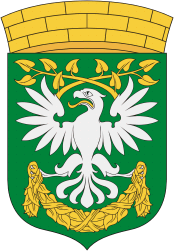 ОСНОВНЫЕ ХАРАКТЕРИСТИКИ БЮДЖЕТА
          (ТЫС.РУБ.)
БЮДЖЕТ 
МО ПИСКАРЕВКА
РАСХОДЫ
129 396,8
ДОХОДЫ
129 396,8
ДЕФИЦИТ
0,0
Внутригородское муниципальное образование
             города федерального значения Санкт-Петербурга 
       муниципальный округ Пискаревка
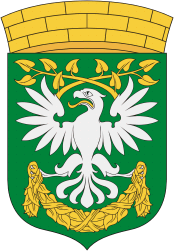 ДОХОДЫ БЮДЖЕТА (ТЫС. РУБ.)
ДОХОДЫ
129 396,8
НЕНАЛОГОВЫЕ ДОХОДЫ
30,0
НАЛОГОВЫЕ ДОХОДЫ
5 327,8
БЕЗВОЗМЕЗДНЫЕ ПОСТУПЛЕНИЯ
124 039,0
Внутригородское муниципальное образование
                города федерального значения Санкт-Петербурга 
          муниципальный округ Пискаревка
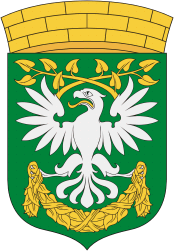 ИСТОЧНИКИ ДОХОДОВ БЮДЖЕТА(ТЫС.РУБ.)
Внутригородское муниципальное образование
             города федерального значения Санкт-Петербурга 
      муниципальный округ Пискаревка
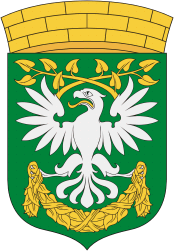 ИСТОЧНИКИ ДОХОДОВ БЮДЖЕТА (ТЫС.РУБ.)
Внутригородское муниципальное образование
                 города федерального значения Санкт-Петербурга 
          муниципальный округ Пискаревка
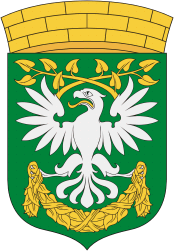 РАСХОДЫ БЮДЖЕТА
Внутригородское муниципальное образование
                      города федерального значения Санкт-Петербурга 
               муниципальный округ Пискаревка
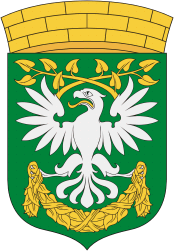 РАСХОДЫ БЮДЖЕТА ПО РАЗДЕЛАМ (ПОДРАЗДЕЛАМ)
Внутригородское муниципальное образование
          города федерального значения Санкт-Петербурга 
    муниципальный округ Пискаревка
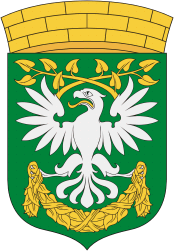 МУНИЦИПАЛЬНЫЕ ПРОГРАММЫ (ТЫС.РУБ.)
Праздничные мероприятия
5 235,0
Средства массовой информации
3 340,5
Благоустройство
64 320,0
Профилактика терроризма и экстремизма
100,0
Повышение квалификации 150,0
Временное трудоустройство несовершеннолетних
550,0
Формирование архивных фондов
150,0
Профилактика дорожно-транспортного травматизма
630,0
Профилактика правонарушений
20,0
Военно-патриотическое воспитание
80,0
Гражданская оборона
20,0
Экологическое просвещение
20,0
Охрана здоровья граждан от воздействия табачного дыма
20,0
Укрепление межнационального и межконфессионального согласия
20,0
Профилактика незаконного потребления наркотических средств
20,0
Развитие физической культуры и спорта
20,0
Внутригородское муниципальное образование
          города федерального значения Санкт-Петербурга 
    муниципальный округ Пискаревка
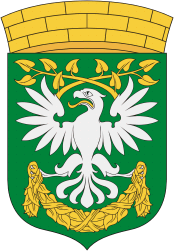 КОНТАКТНАЯ ИНФОРМАЦИЯ
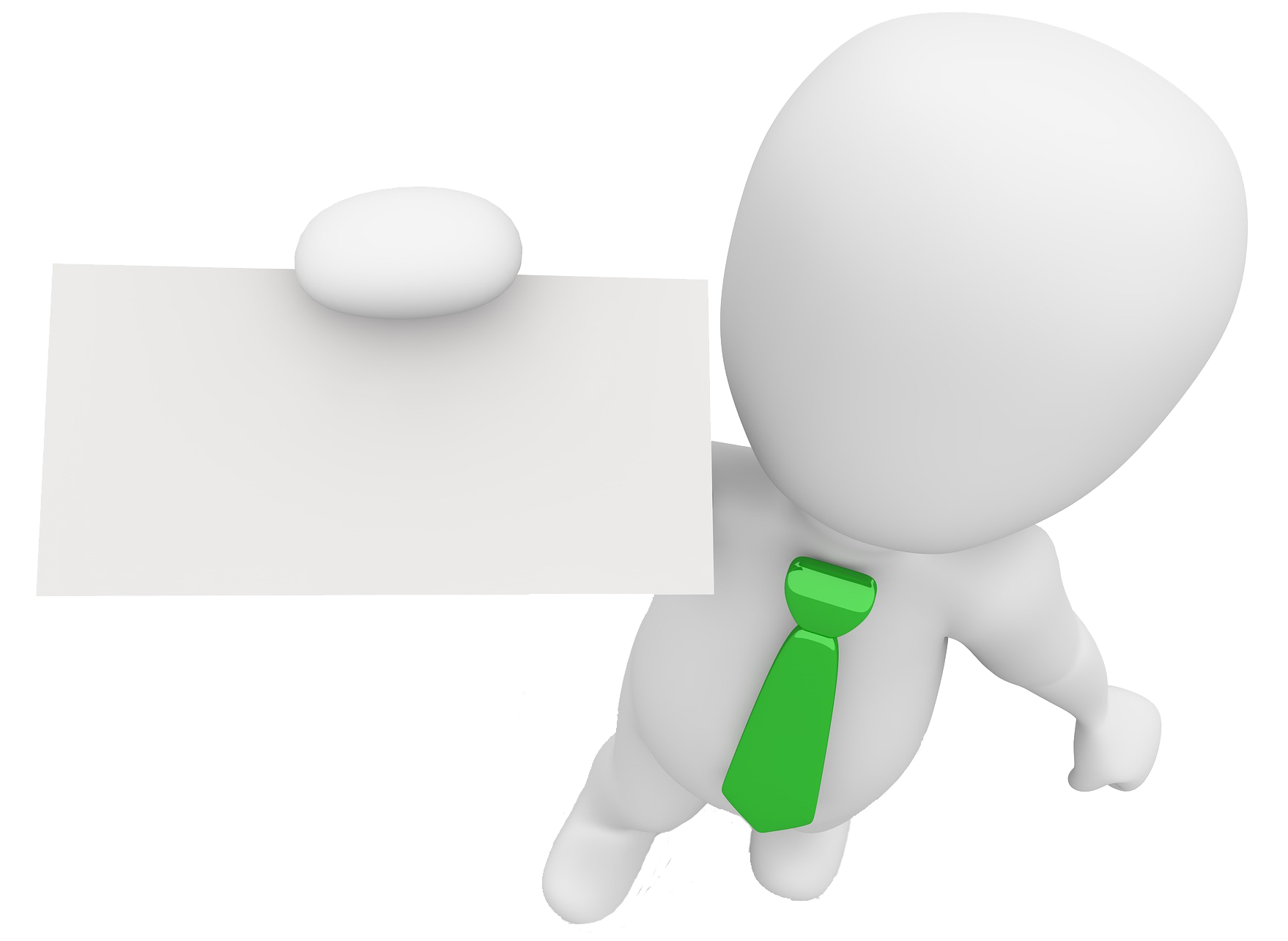 Адрес: 195067, Санкт-Петербург,
 Пискаревский пр., 52, лит. А, пом. 38-Н
Время работы: 09:00 – 18:00
Телефон: 8 (812) 298-33-90
Внутригородское муниципальное образование
          города федерального значения Санкт-Петербурга 
    муниципальный округ Пискаревка
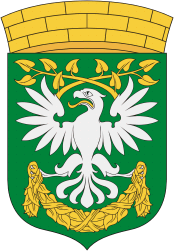 СПАСИБО ЗА ВНИМАНИЕ!